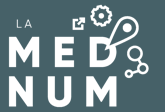 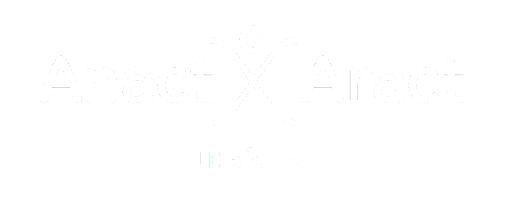 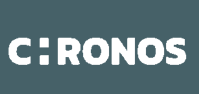 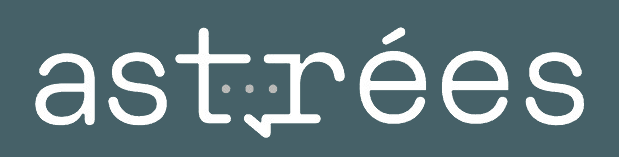 LA MÉDIATION NUMÉRIQUE EN ENTREPRISE 
POUR TRAVAILLER MIEUX ET AUTREMENT
Parce que la transformation numérique des entreprises n’est pas qu’un processus technologique mais également une dynamique sociale et organisationnelle, Astrées, Chronos, l’Anact et la MedNum vous invitent à réfléchir ensemble et à passer à l’action.
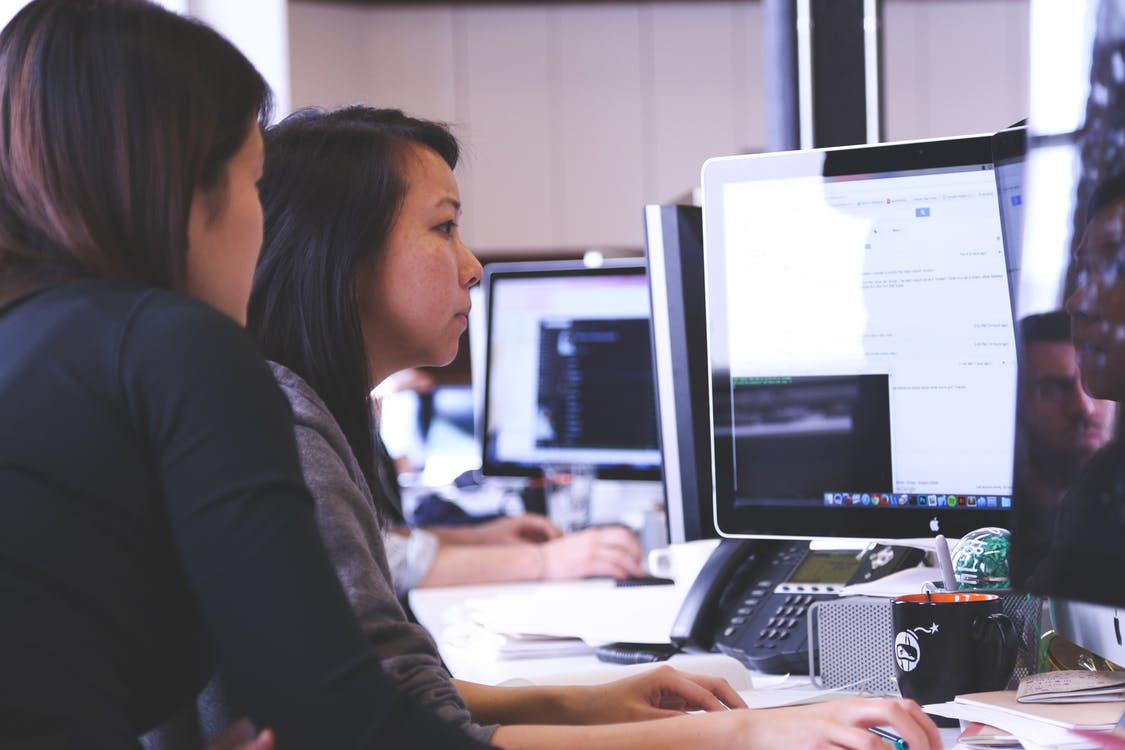 En 2020, quel type de médiation numérique 
pourrait-on concevoir et expérimenter 
pour travailler mieux et autrement ?
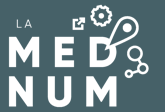 REJOIGNEZ  LE COLLECTIF 

Pour faire du numérique inclusif une dynamique de développement
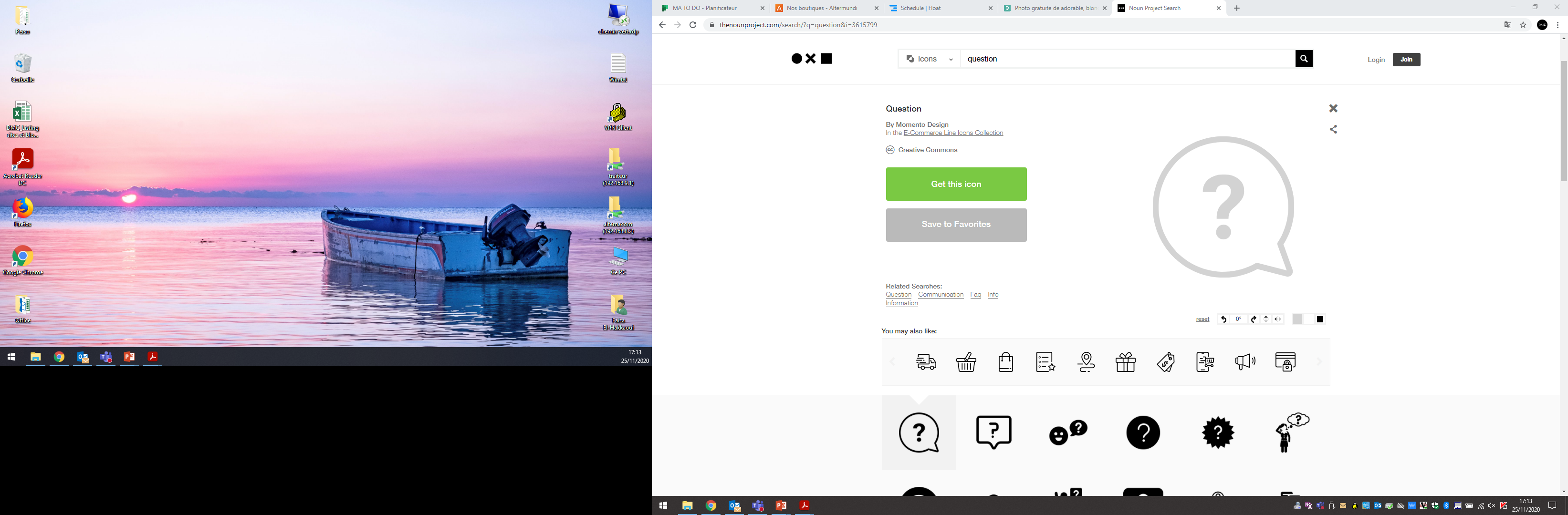 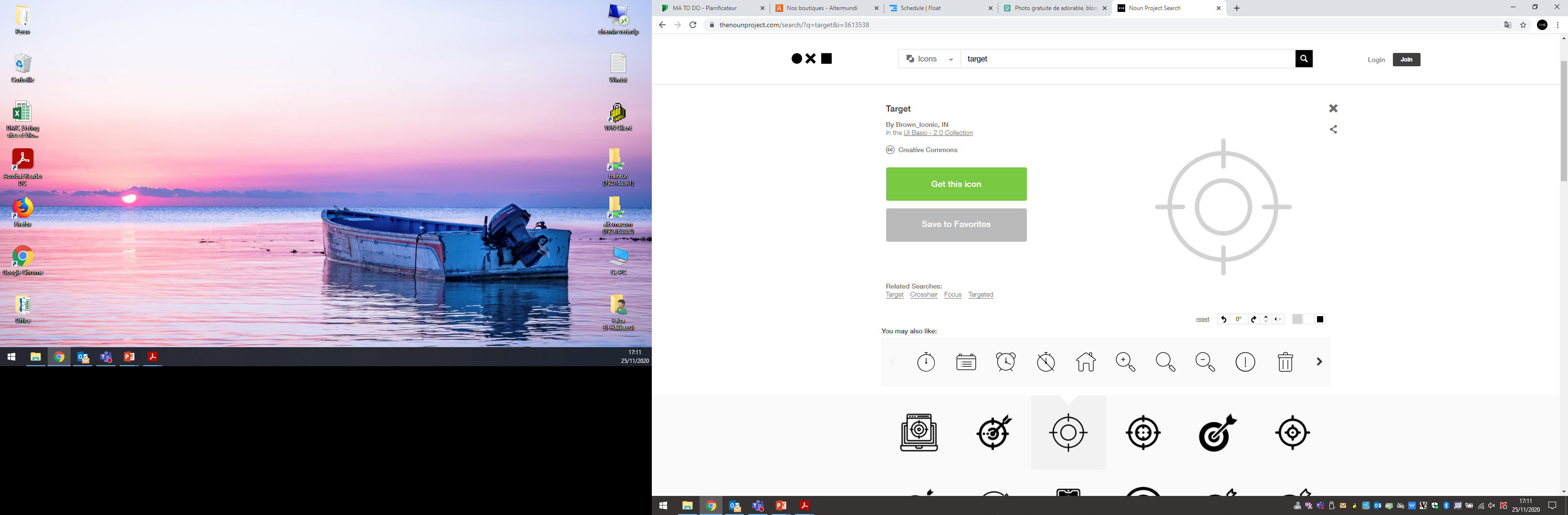 NOS OBJECTIFS

Mettre tous les acteurs, fournisseurs, DSI, managers, RH, représentants du personnel, travailleurs, en situation de co-construction

Développer des environnements de travail capacitants favorisant l’employabilité

Articuler des formes de médiation numérique et d’expertise sur le travail
NOTRE APPROCHE

Et si la transformation numérique n’était pas un processus magique doté d’outils naturellement inclusifs ?

 Et s’il s’agissait plutôt d’une démarche qui se doit d’être concertée, et de prendre en compte l’évolution des organisations, la diversité des usages du numérique et l'amélioration des conditions de travail ?
sept.–déc. 2020
COALITION
REJOIGNEZ LE COLLECTIF 
pour enclencher la réflexion et agir collectivement 
autour du numérique inclusif !
sept. 2021 - juin 2022
EXPERIMENTATION
janvier-juin 2021
EXPLORATION
juin 2022
CAPITALISATION
1
Appel à manifestation d’intérêts
Constitution du groupe de partenaires
Lancement et communication sur la démarche
2
Approfondissement des problématiques
Conception de 3 à 4 cadres d’expérimentation
Evénement de coaching et de sélection des projets
3
Accompagnement des partenaires engagés pour identifier leurs chantiers respectifs 
Suivi des expérimentations
4
Capitalisation des enseignement en ateliers
Production de communs de la connaissance
Manifestation de clôture
MODALITÉS DE PARTICIPATION & BÉNÉFICES
Entreprises, syndicats, mutuelles, acteurs de la médiation, acteurs des politiques publiques, collectivités, chaque partenaire mobilise 1 à 2 référents dans la démarche, s’engage à collaborer selon un principe d’innovation ouverte et contribue financièrement à la mise en place du dispositif.

Participer à l’expédition, c’est expérimenter au sein de votre organisation une nouvelle manière d’intervenir, pouvoir s’appuyer sur un réseau national  et européen et favoriser l’articulation de vos initiatives avec d’autres projets, bénéficier d’une veille thématique, répondre aux problématiques que vous présentez comme étant importantes et bénéficier d’une valorisation de votre démarche.
COALITION
EXPLORATION
EXPERIMENTATION
CAPITALISATION
REJOIGNEZ LE COLLECTIF 
pour enclencher la réflexion et agir collectivement 
autour du numérique inclusif !
PARTICIPATION FINANCIERE
Participation aux étapes 1 et 2
Syndicats et branches professionnelles : 2 000 €
Entreprises (CA < 5M€) / collectivités territoriales (- 100 000 habitants) : 5 000 €
Entreprises (CA > 5M euros)  / organismes publics nationaux / collectivités territoriales (+ 100 000 habitants) : 15 000 €
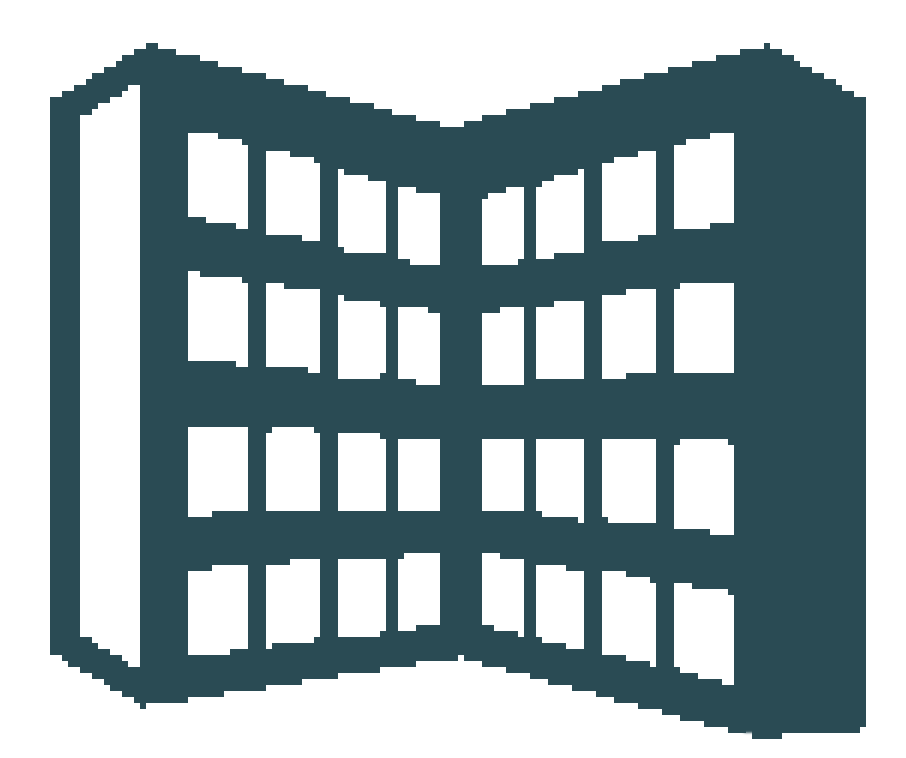 Participation aux étapes 3 et 4
Syndicats et branches professionnelles : 2 000 €
Entreprises (CA < 5M€) / collectivités territoriales  (- 100 000 habitants) : 3 000 €
Entreprises (CA > 5M euros) / organismes publics nationaux / collectivités territoriales (+ 100 000 habitants) : 10 000 €
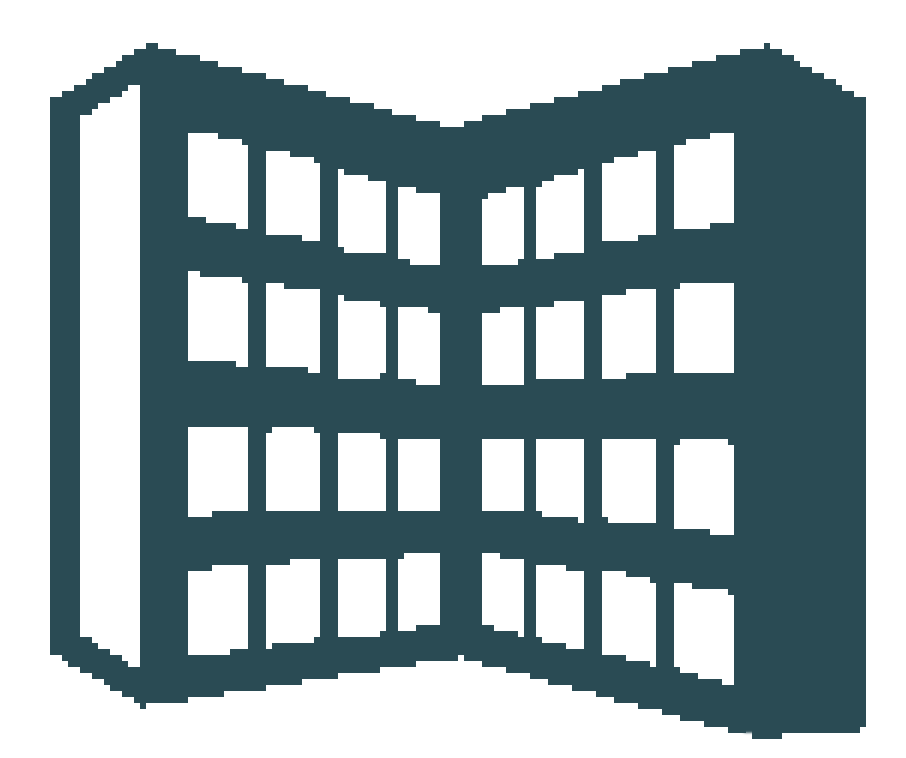 CONTACT
contact@transfo-inclusive.fr
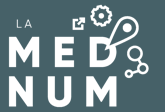 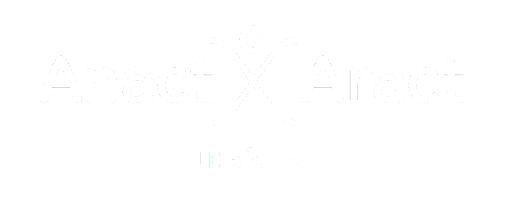 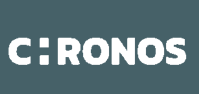 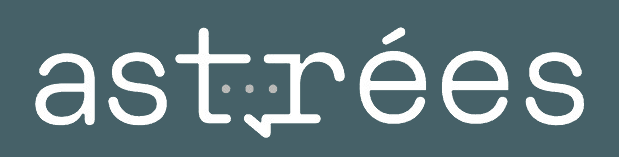